Муниципальное бюджетное общеобразовательное учреждение«Средняя общеобразовательная казачья кадетская школа села Знаменка»Нерчинский район, Забайкальский край     Презентация к проекту«Не желаю грипповать, буду меры принимать!»    Работу выполнил ученик 2 класса МБОУ «СОККШ  села Знаменка» Березин ВячеславРуководитель – учитель  начальных классов Хаустова Татьяна АлександровнаМБОУ «СОККШ  села Знаменка»   2014 год
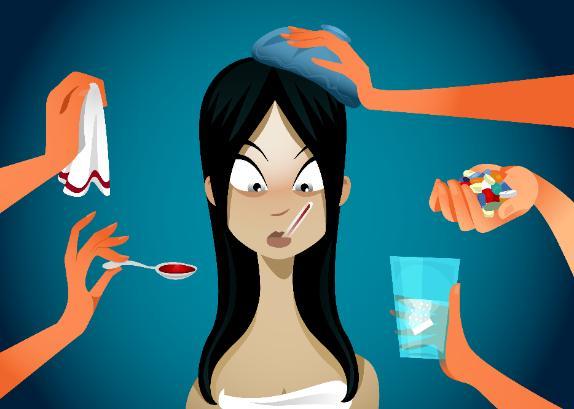 Цель: выяснить причины заболевания гриппом
Задачи:
1. Выяснить причины заболевания гриппом;
2.  Изучить по данному вопросу литературу;
3. Собрать информацию о путях передачи гриппа, о возможных мерах профилактики;
4.  На основании собранного материала сделать вывод.
Гипотеза: 
кроме переохлаждения есть 
другие причины заболевания гриппом.
Сколько раз за год вы болели гриппом?
2 раза – 6 учеников
1 раз –  14 учеников
Остальные дети не болели
Почему люди могут заболеть гриппом?
В основном прозвучали одни и те же ответы, такие как - от переохлаждения, неправильно  одеваются, едят снег и лед, пьют холодную воду. 
Один ученик ответил, что заражаются от других людей.
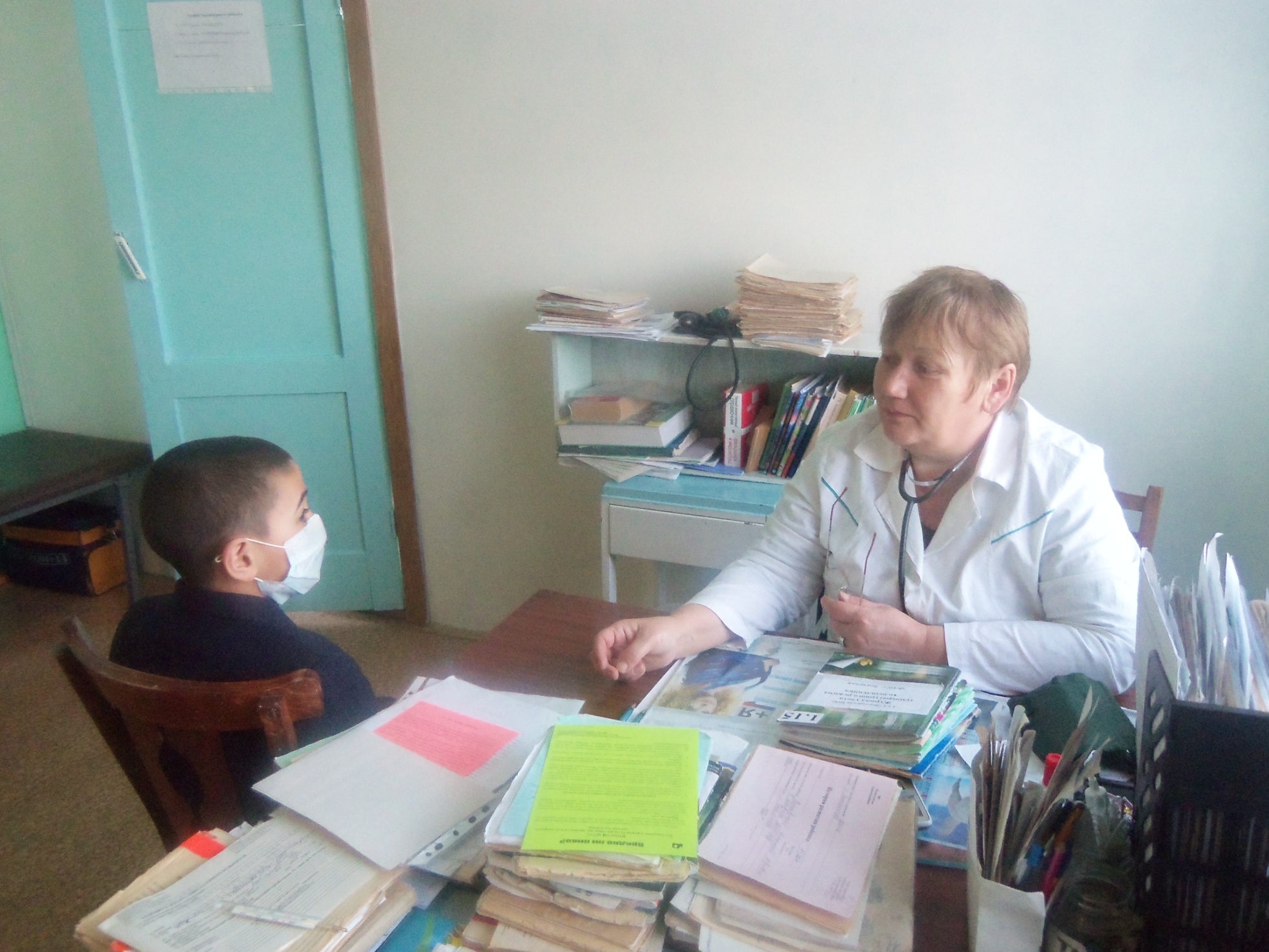 Симптомы гриппа
Озноб;
Высокая температура;
Ухудшение самочувствия;
Головная боль;
Слабость;
Ломота во всем теле;
Кашель;
Насморк или заложенность носа.
Грипп (от фр. grippe) - острое инфекционное заболевание дыхательных путей, вызываемых вирусом гриппа.  
В переводе с французского означает «схватывать».
Пути передачи вируса
воздушно-капельный
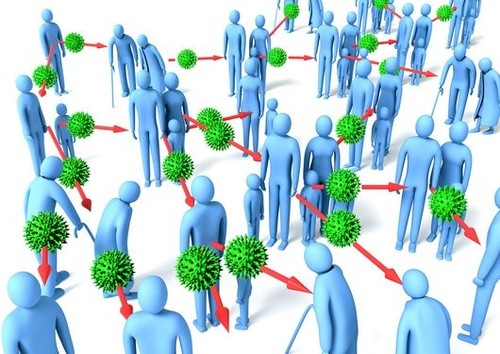 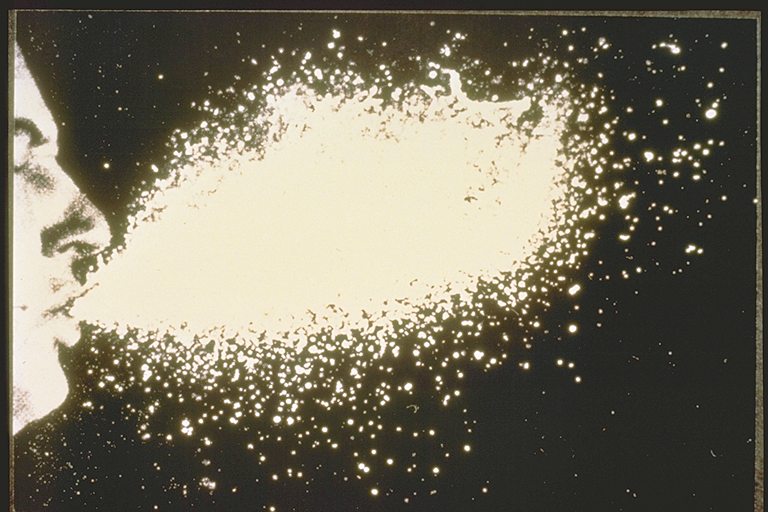 Прикрывайте рот и нос при чихании
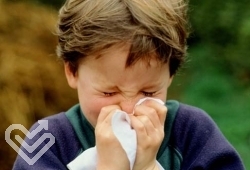 Пути передачи вируса
контактно-бытовой
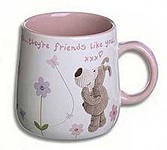 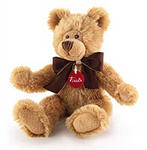 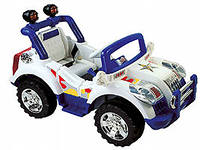 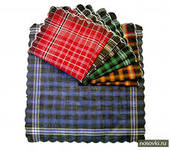 Проводите влажную уборку
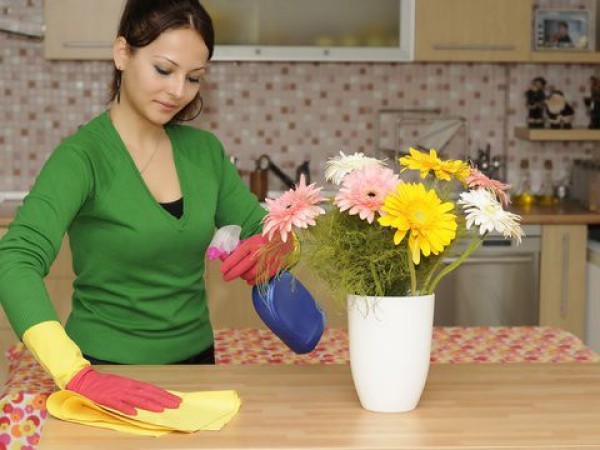 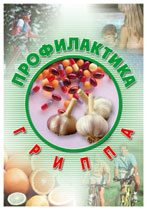 Прививка
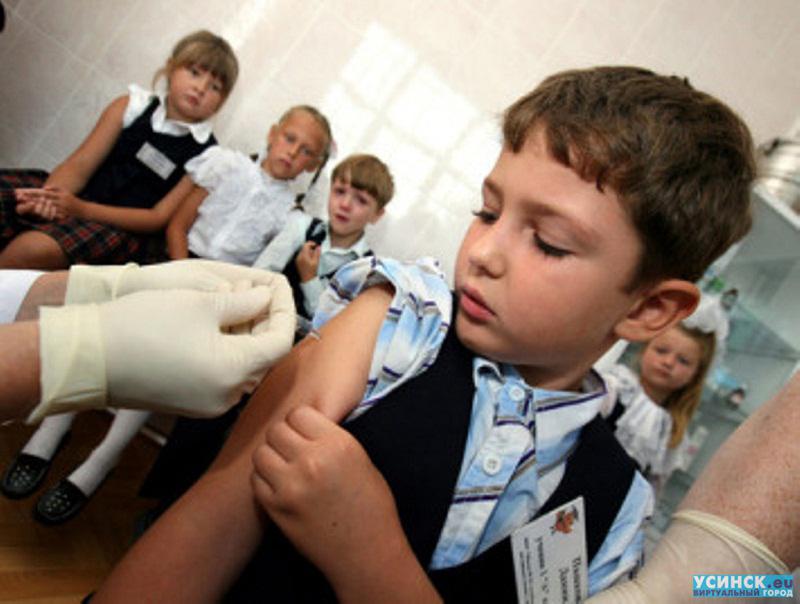 Уборка и проветривание помещений
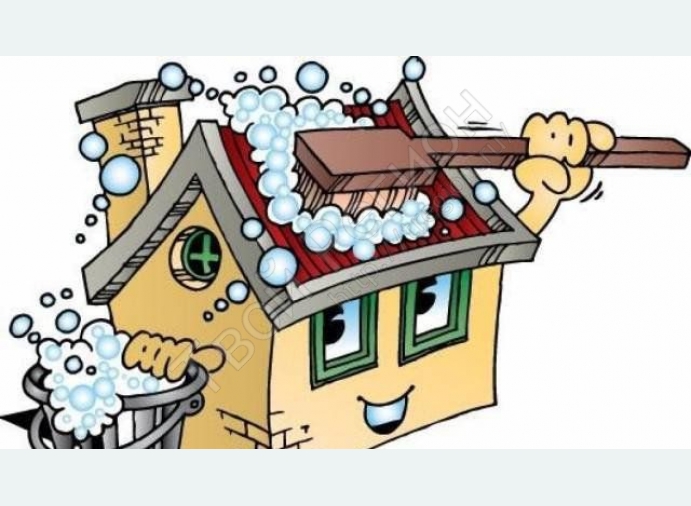 Ношение марлевой повязки
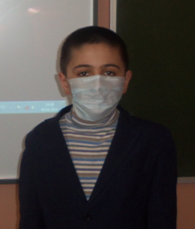 На прогулку выходиСвежим воздухом дыши. Только помни при уходе: Одеваться по погоде!
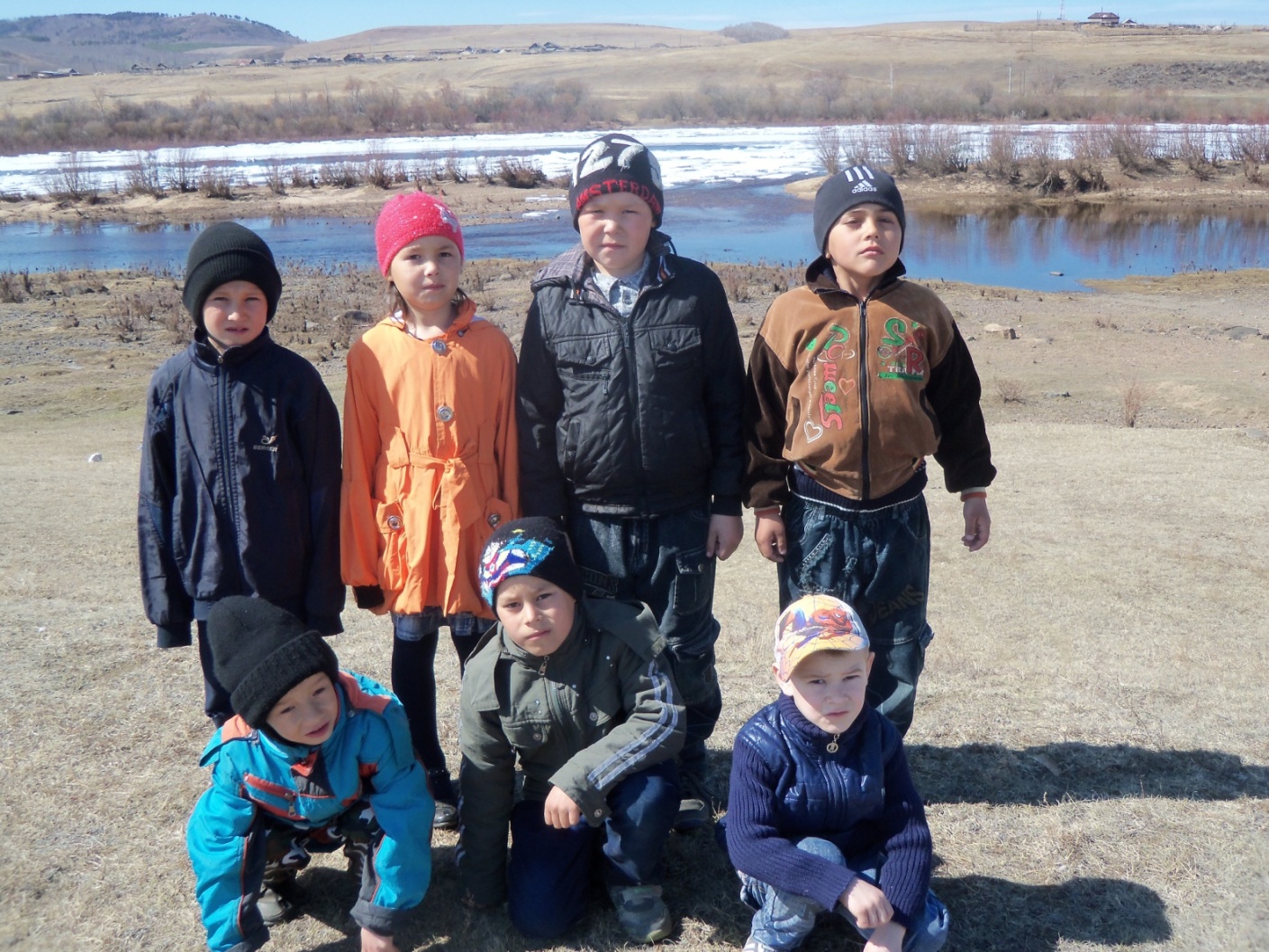 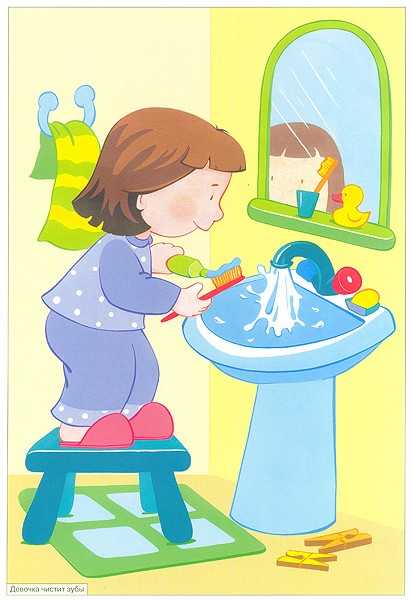 Чисти зубы. Умывайся,И почаще улыбайся,
Закаляйся и тогда,         Не страшна тебе хандра.
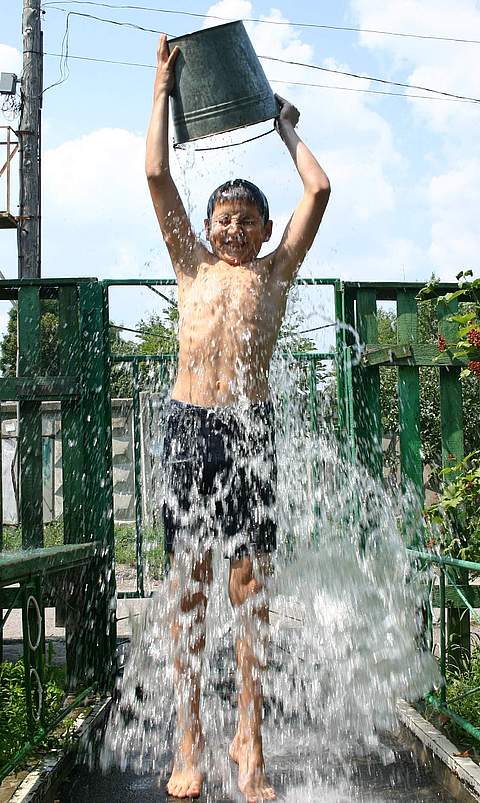 Кушай овощи и фрукты,                     Вот полезная еда,                          Витаминами полна!
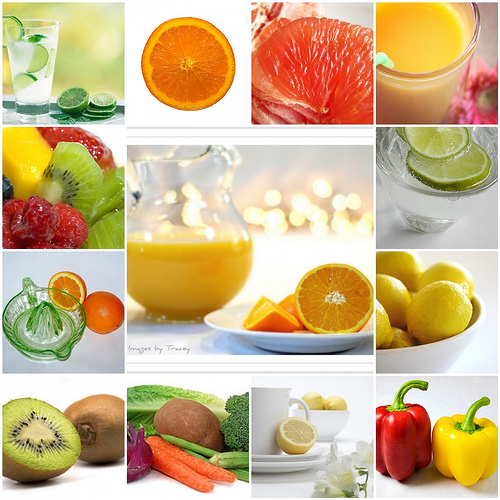 Не желаю грипповать,Буду меры принимать!
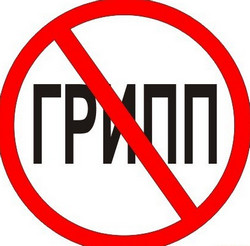 Лук, чеснок употребляю.
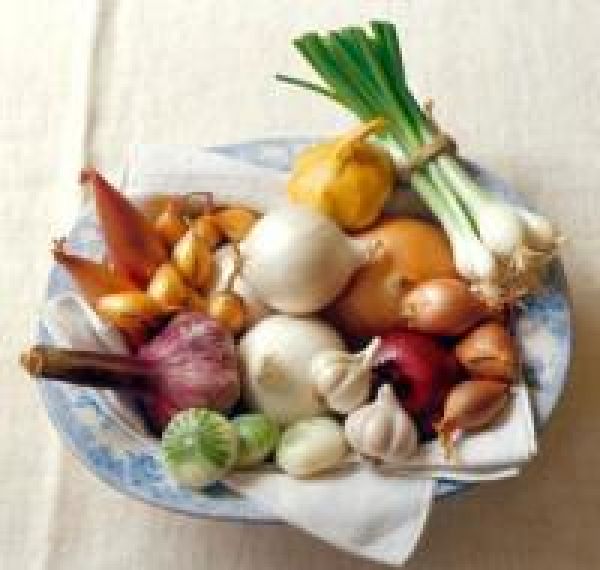 А бессонной ночью длинной…
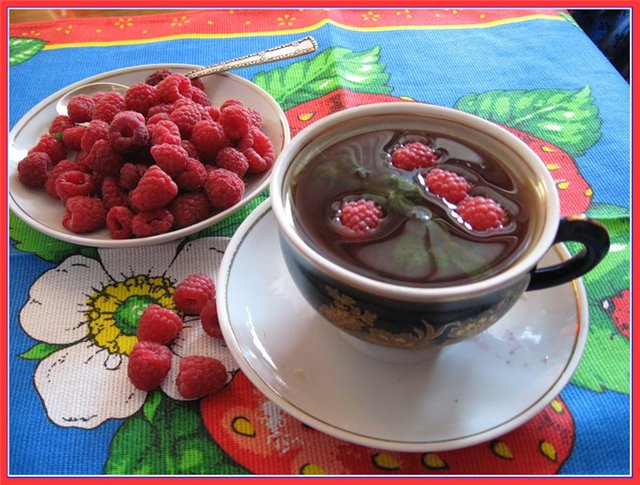 Буду фрукты есть, лимон
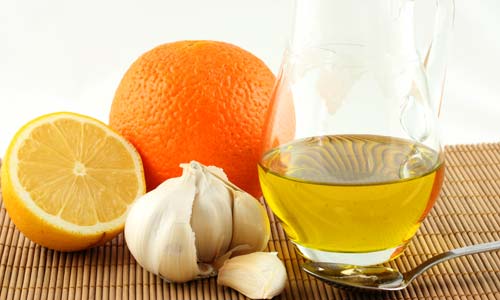 Однако смысл профилактики в том, чтобы  проводить ее до заболевания
Ну а если уж случилось:
Разболеться получилось
Знай, к врачу тебе пора,
Он поможет нам всегда.
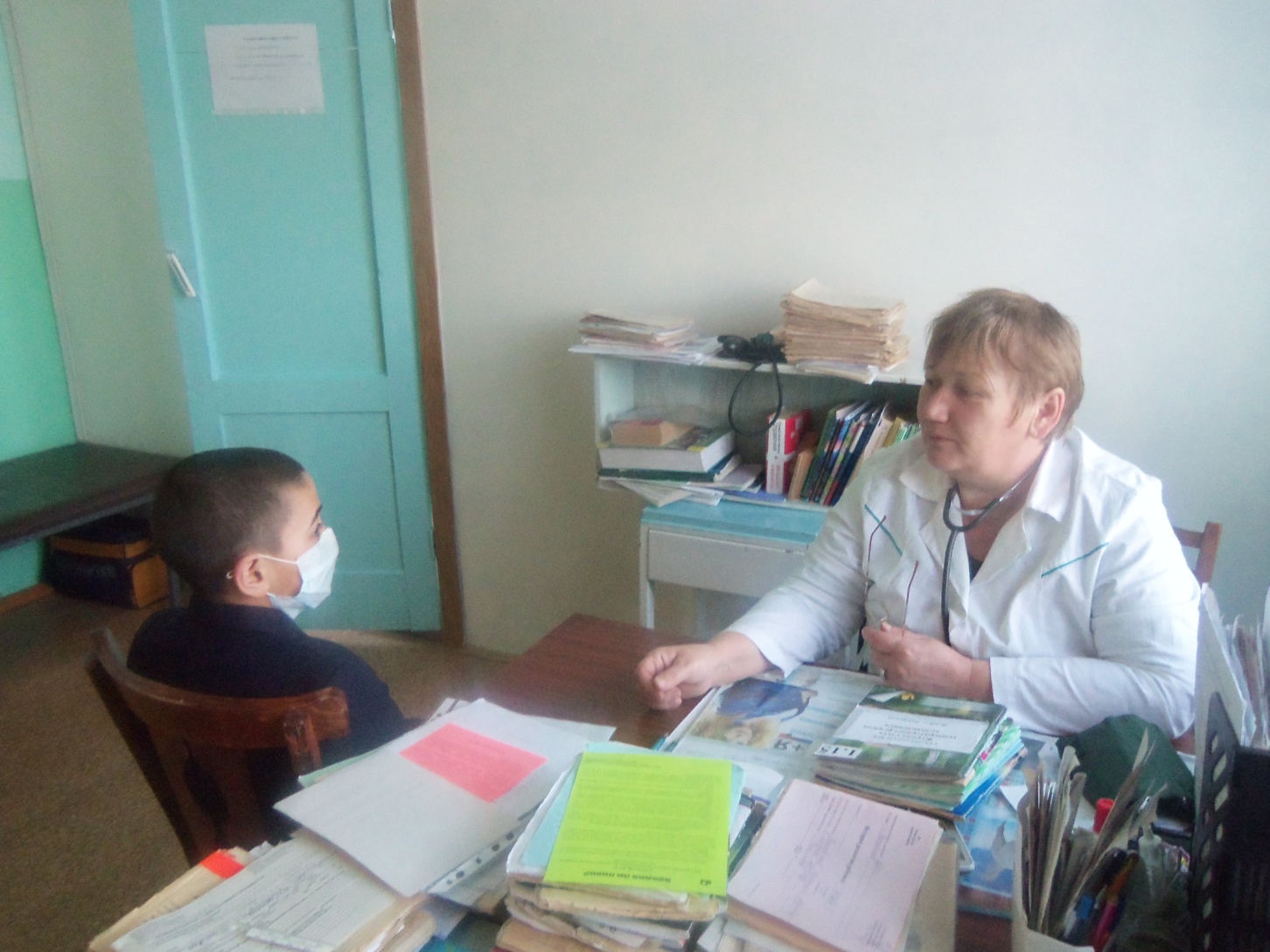 Опросив медицинских работников, я узнал, что грипп передается 
воздушно-капельным и контактно-бытовым путями.
И даже если мы будем хорошо одеваться, а остальные меры профилактики не соблюдать, то заболевание неизбежно.  Это значит, что выдвинутая гипотеза подтвердилась.
После проведенного исследования решил поделиться информацией с ребятами
С одноклассниками оформили стенд
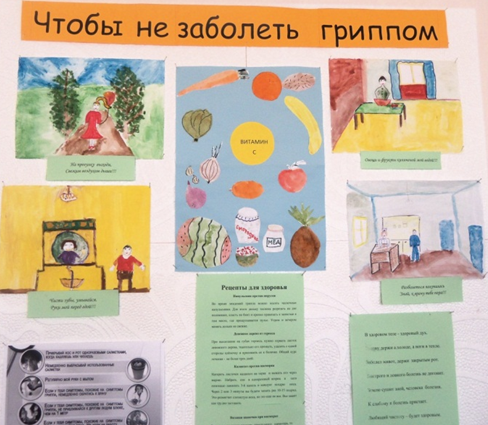 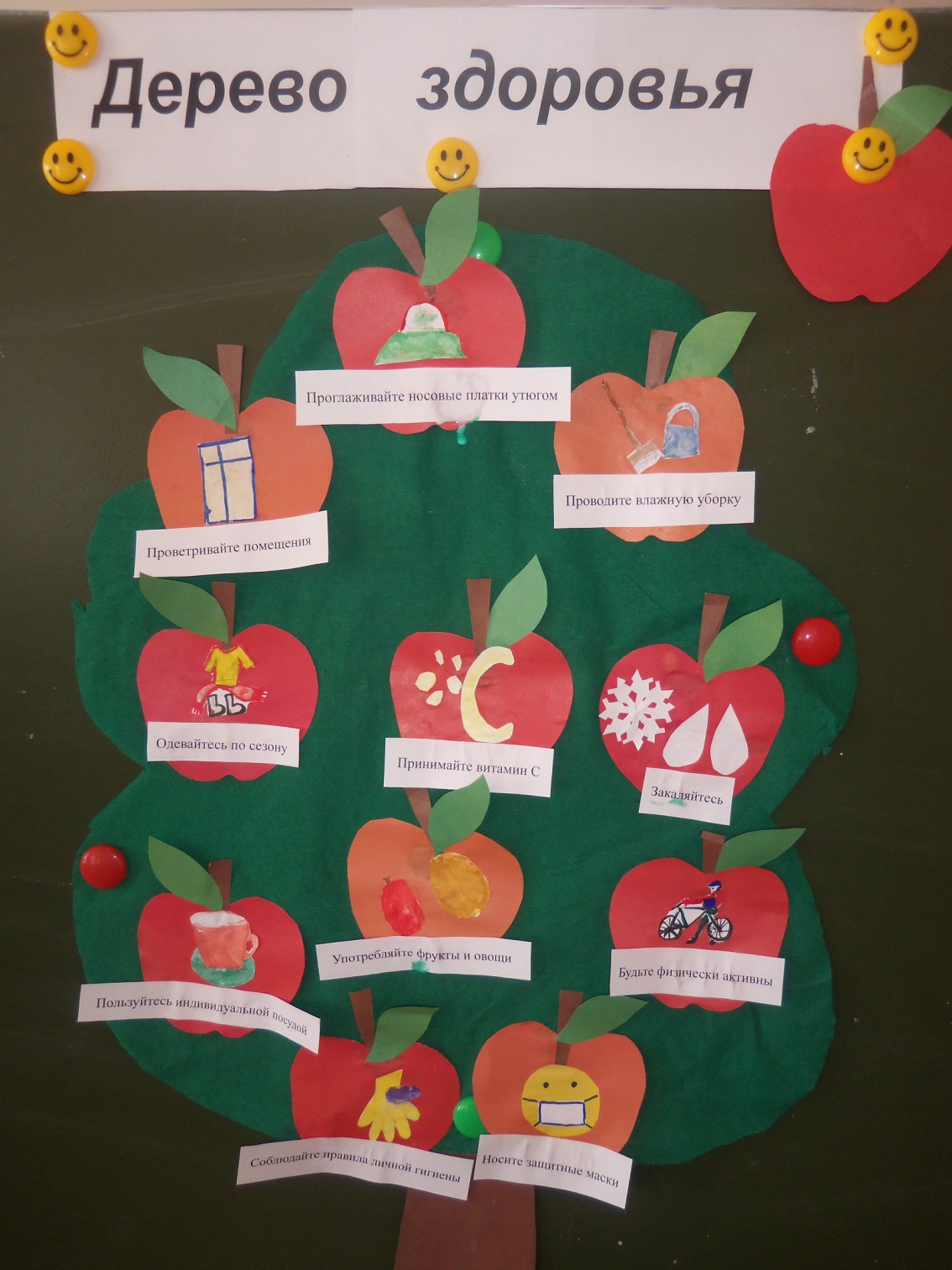 Для учеников  начальной школы  провели беседу,  на которой ребята познакомились с полезными советами
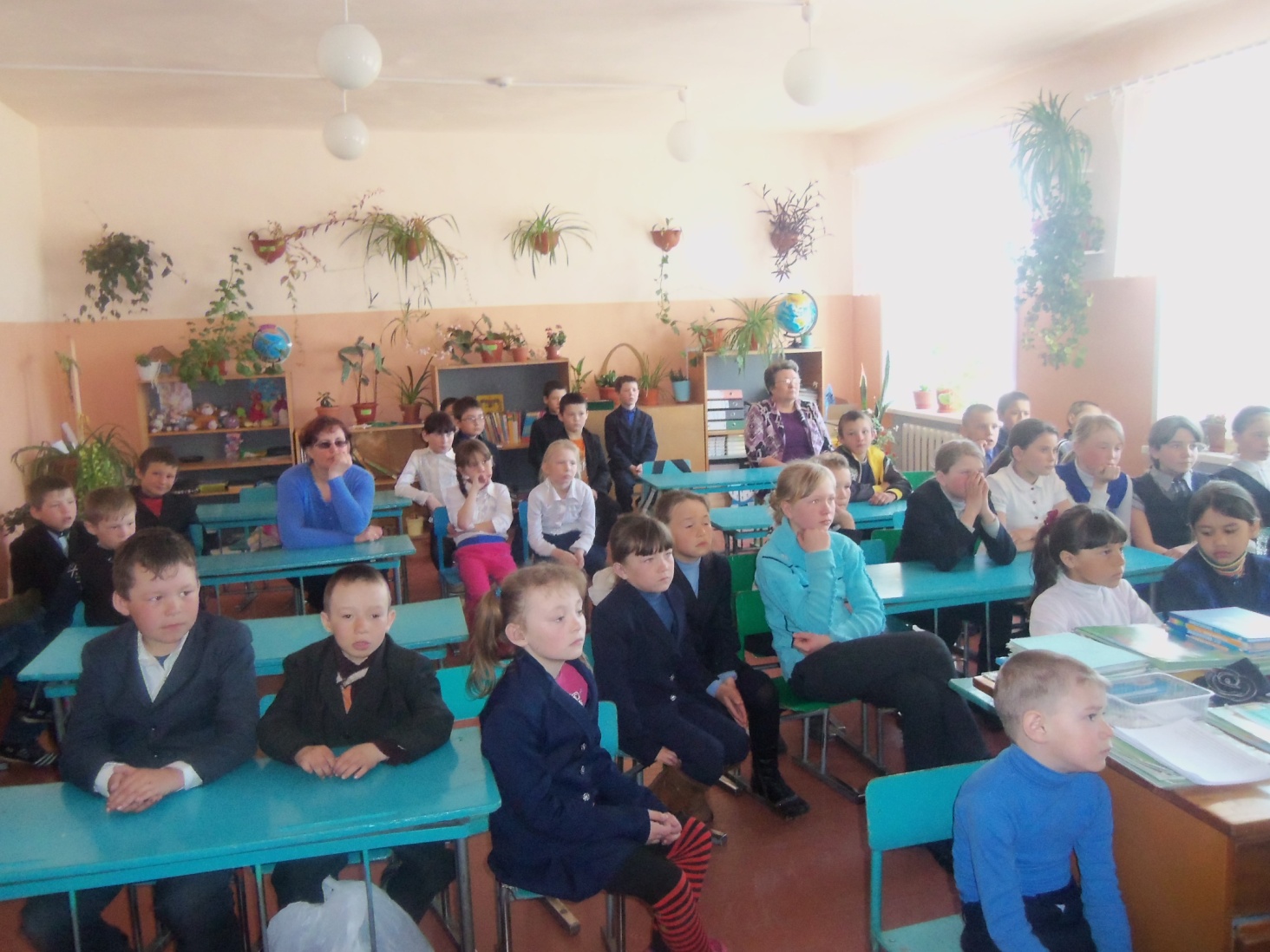 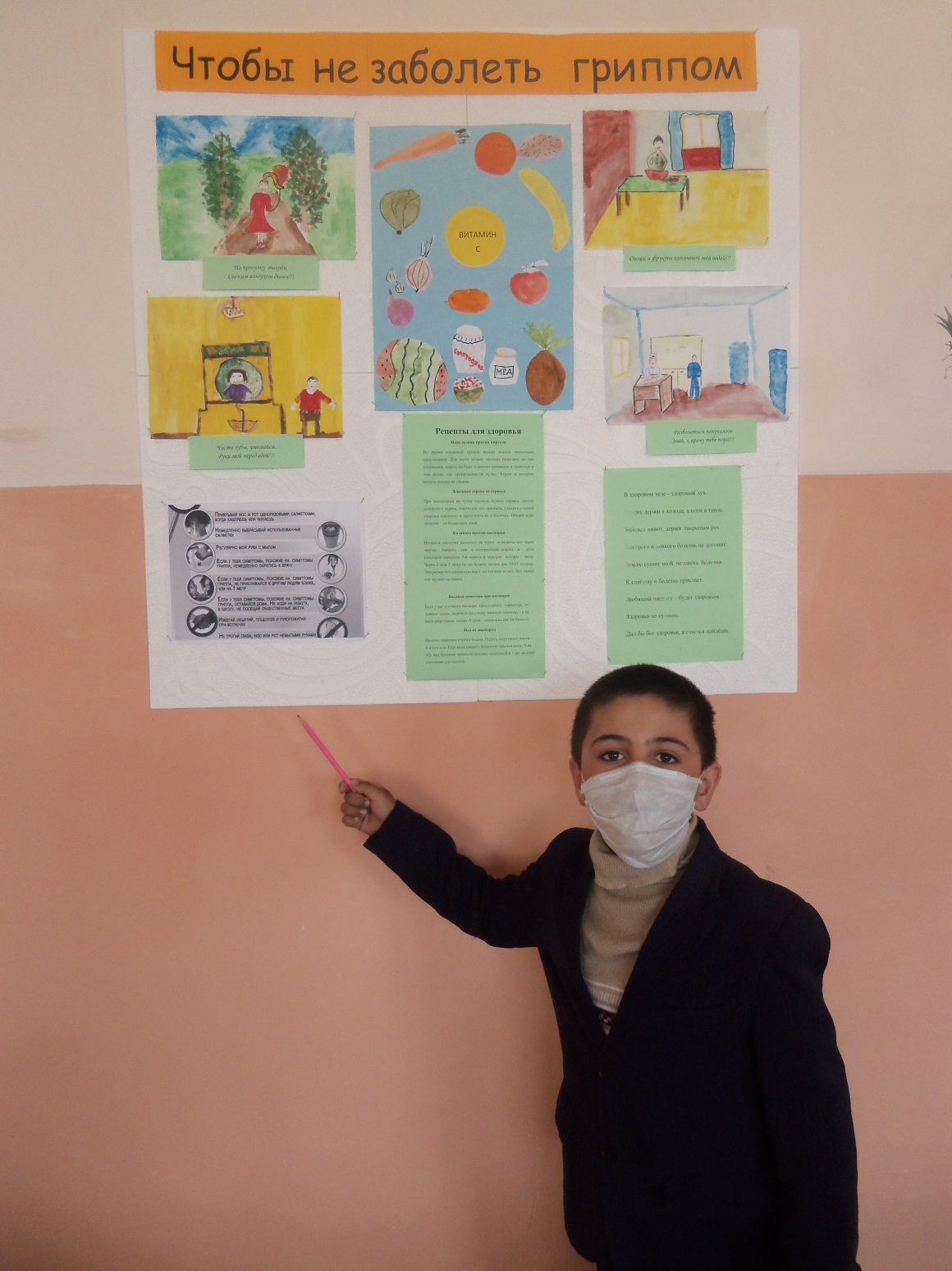 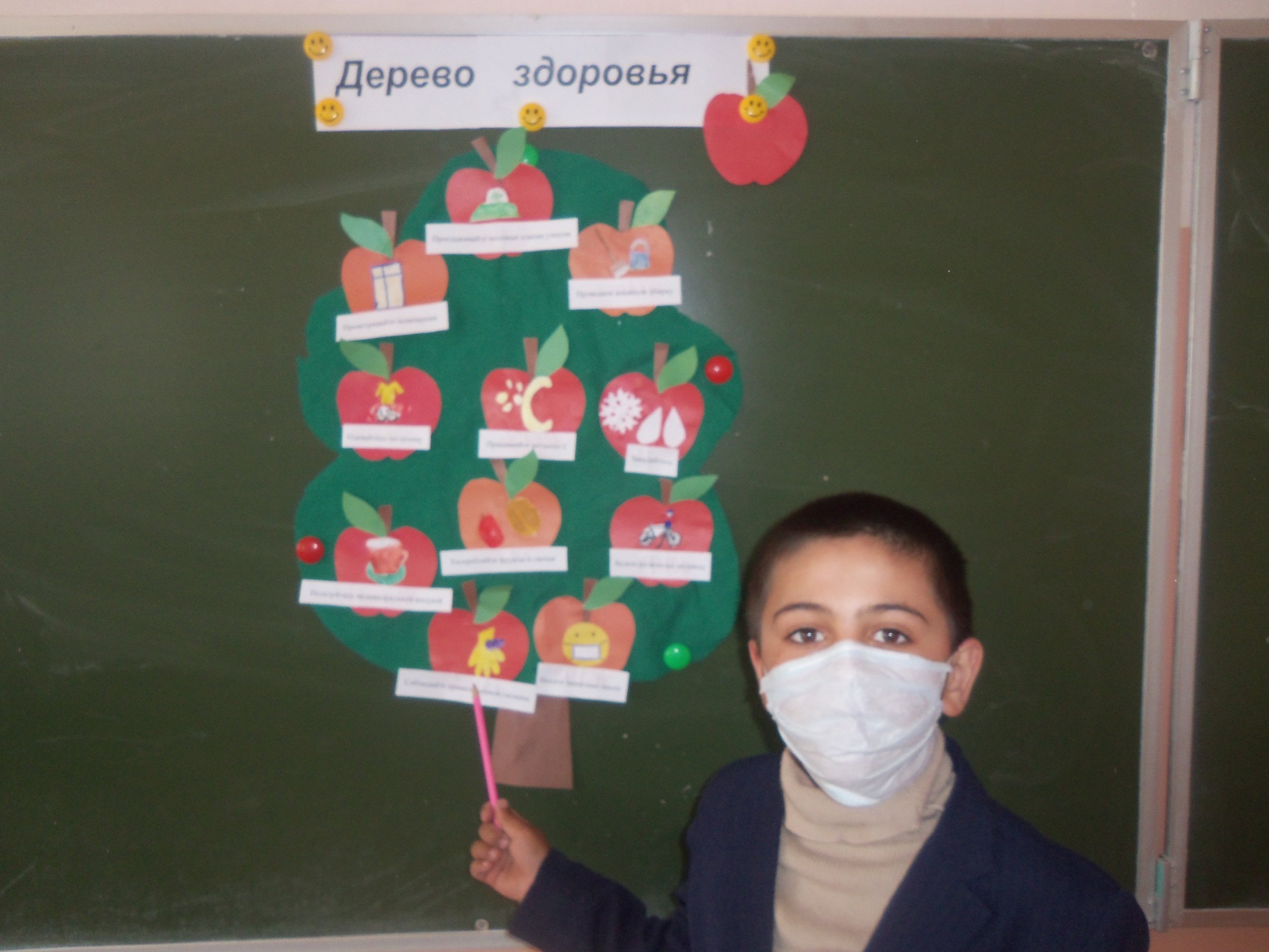 Показали видео    «Методы профилактики гриппа»
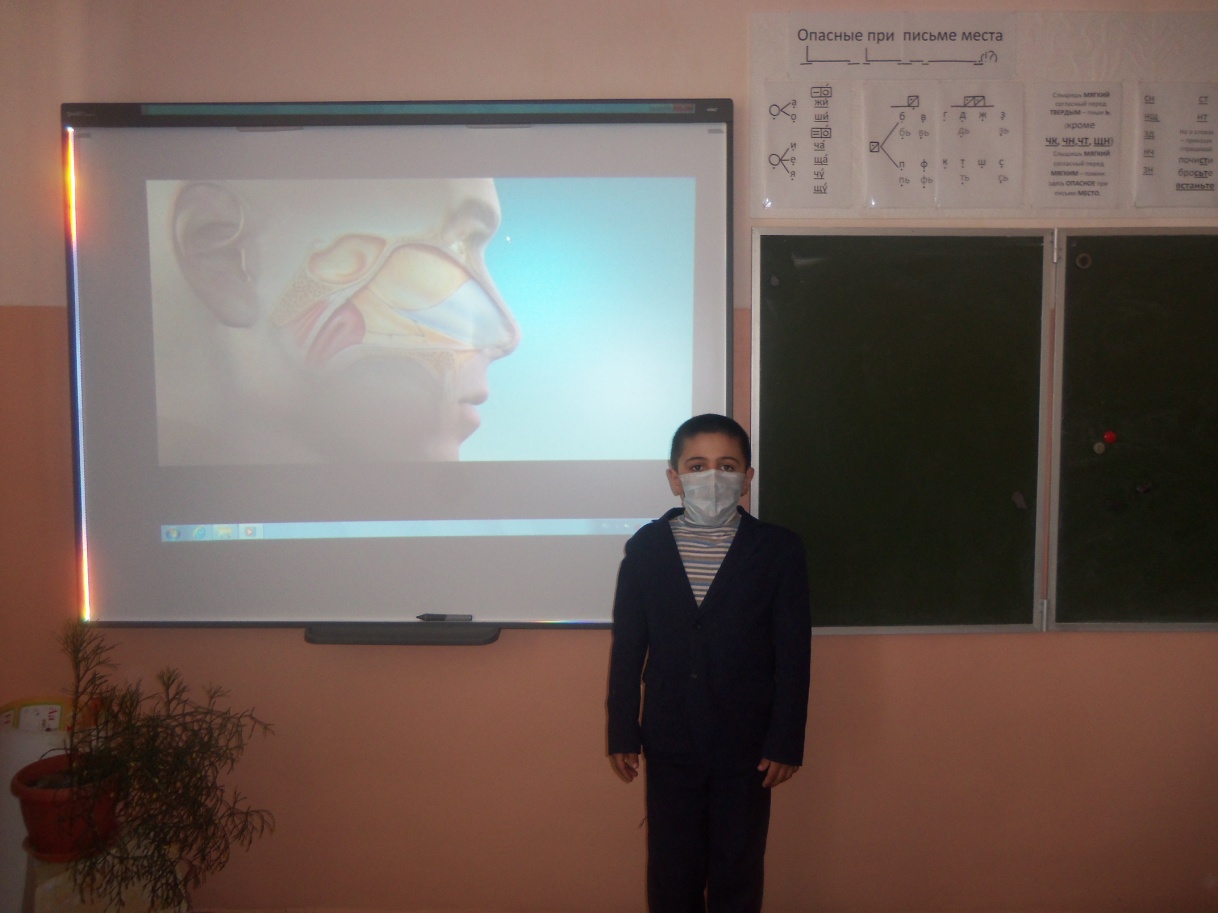 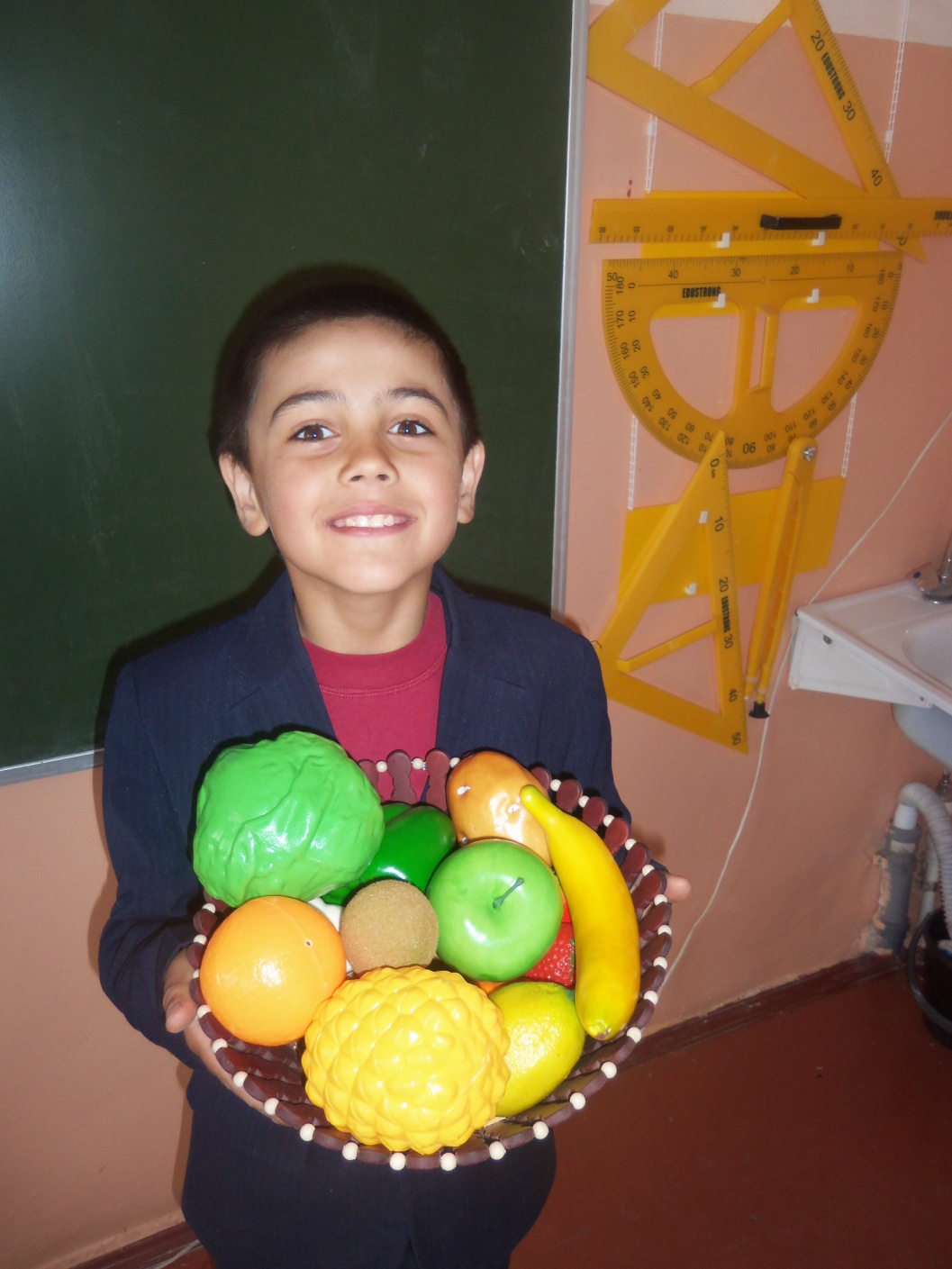 Загадали загадки про фрукты и овощи, содержащие витамин С
В завершении выдали памятки
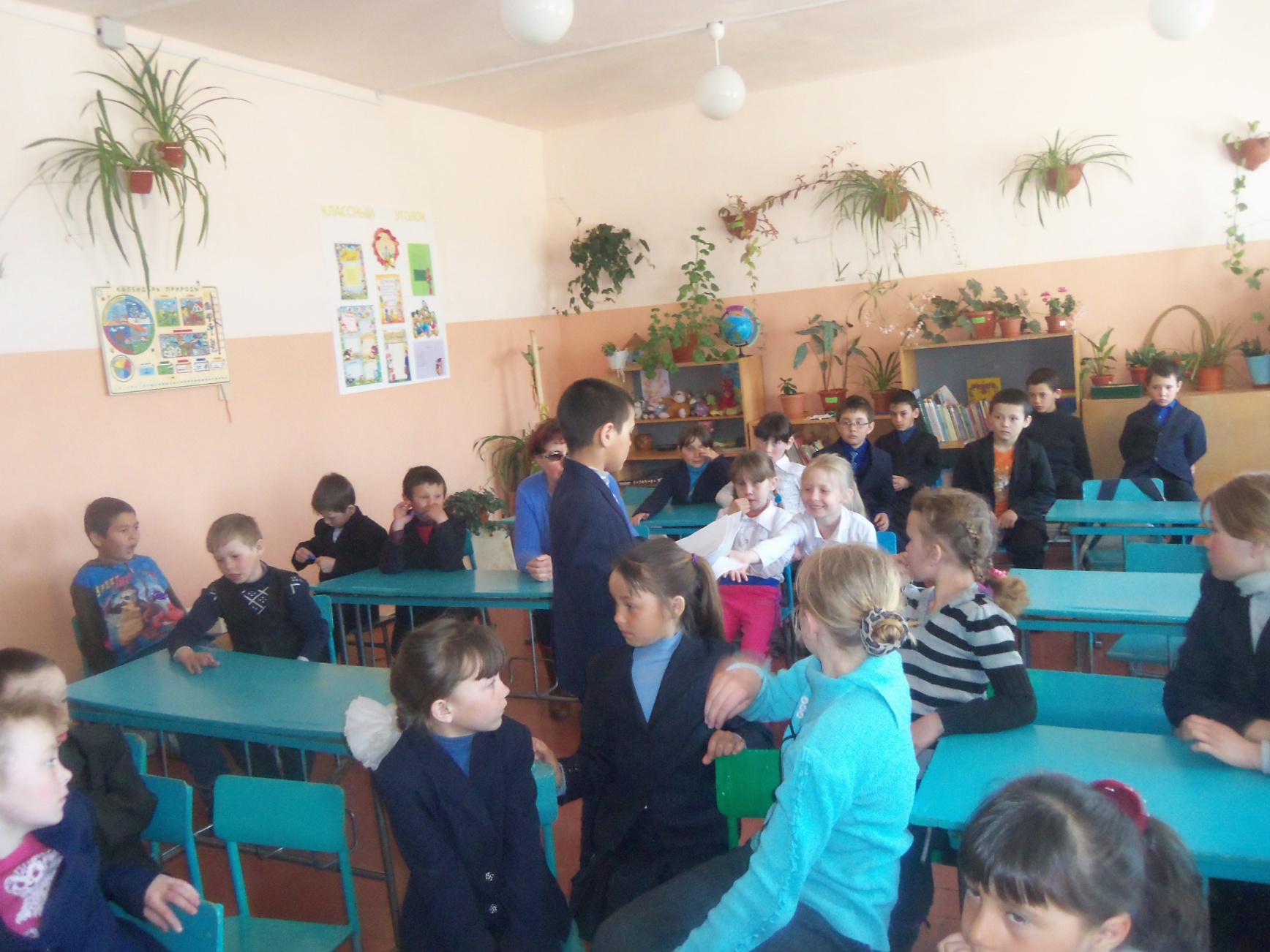 Я считаю, что эти мероприятия помогли ребятам нашей школы не заболеть гриппом.
 В  других школах был карантин, а мы не болели.
А вы знаете, ребята, 
Не умею я лечить, 
Может знаний маловато, 
Но ведь можно помечтать! 
Я врачом, наверно, буду,                 
 Стану я лечить людей! 
 Буду ездить я повсюду 
 И спасать больных детей!
Спасибо за внимание!